Rethinking Samplingfor UK Business Surveys
MG Šova
NJC Price
GG James
Overview
Background
Business survey sampling methodology
Two proposed subsampling methods
Concluding remarks
Question:
What is a survey?
Question:
What is a survey?
What do we mean by “one survey”?
Traditionally,	one survey = one questionnaire (paper).

If we staple together two survey questionnaires, do we now have one survey?
According to tradition, yes!
One questionnaire can have many questions, but it’s still one questionnaire!
What about Electronic Questionnaires?
Respondents access surveys via the internet.
Login to respondent portal, click on a survey, submit answers to NSI.
Suppose you’re in three surveys. Do you need to click on each survey separately?
Perhaps simply present all required questions together.
Is that still three surveys or only one?
No need to define in terms of questionnaires, opening up some interesting possibilities…
Survey De-intergation
Suppose a paper survey has four questions.
With eQs we could distribute the questions to different businesses to more fairly distribute respondent burden in the short-term.
Survey Modularisation
Some questions occur in more than one survey (sometimes with subtle variations).
Harmonise similar questions and combine surveys.
All selected businesses get “core” questions (the main sample).
Subsamples of businesses get modules of remaining questions.

How can we subsample?
First Need to Describe Sampling
Currently sample Reporting Units (RUs – most are enterprises).
Every RU given a Permanent Random Number (PRN) at birth – never changes.
RUs are randomly distributed along a line representing the range of possible PRN values
- for the whole population and for any stratum.
Rotational Sampling using PRNs
Consider a single stratum h:
Sample
PRN line
PRN start
Count nh RUs from the PRN start.
Rotational Sampling using PRNs..
Consider a single stratum h:
Period 1
Period 2
PRN start
Next period move PRN start to rotate out a fixed proportion of the sample and recount nh RUs.
And so on…
Rotational Sampling using PRNs…
Consider a single stratum h:
Period 1
Period 2
Period 3
Period 4
Note:
Every RU takes their turn- fair long-term distribution of burden.
Good short-term sample overlap- smaller variance of change.
Survey Modularisation by Subsampling
Recall:
All selected businesses get “core” questions (the main sample).
Subsamples of businesses get modules of remaining questions.

Let’s look at two promising subsampling methodologies.
Method 1: Multiple Segments
Instead of the sample being represented by one segment of size nh on the PRN line,we represent it by kh (kh small) equally spaced segments of size nh /kh
Method 1: Multiple Segments..
For example, let kh=3



For a 1/3 subsample, declare one of the segments to be the subsample.
Now let it rotate…
Method 1: Multiple Segments…
Every RU takes its turn (fair burden).
Good sample & subsample overlap (accuracy).
But…
Method 1: Multiple Segments….
Over time, births and deaths can cause segments to encroach.


- Units rerecruited soon after leaving survey.
Or even collide!

Units in survey for twice as long as planned.
Needs monitoring and intervention.
Method 2
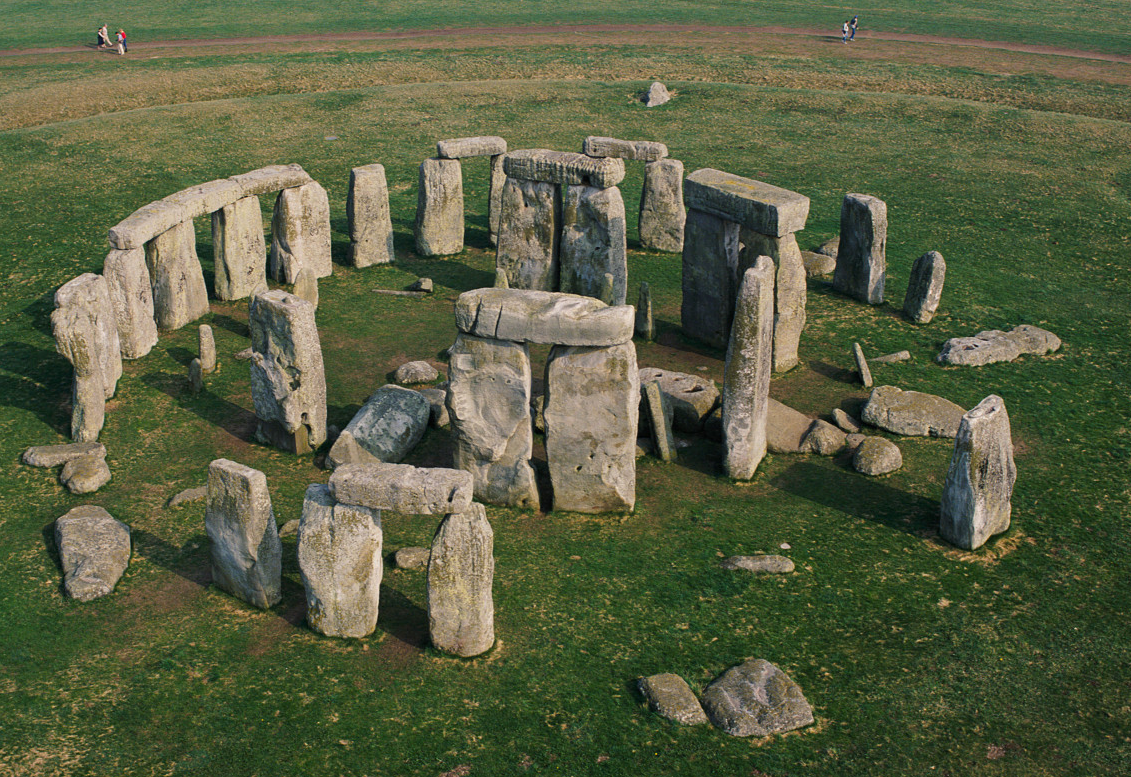 Method 2: The Stonehenge Method
How were the stones moved to Stonehenge?
One theory:
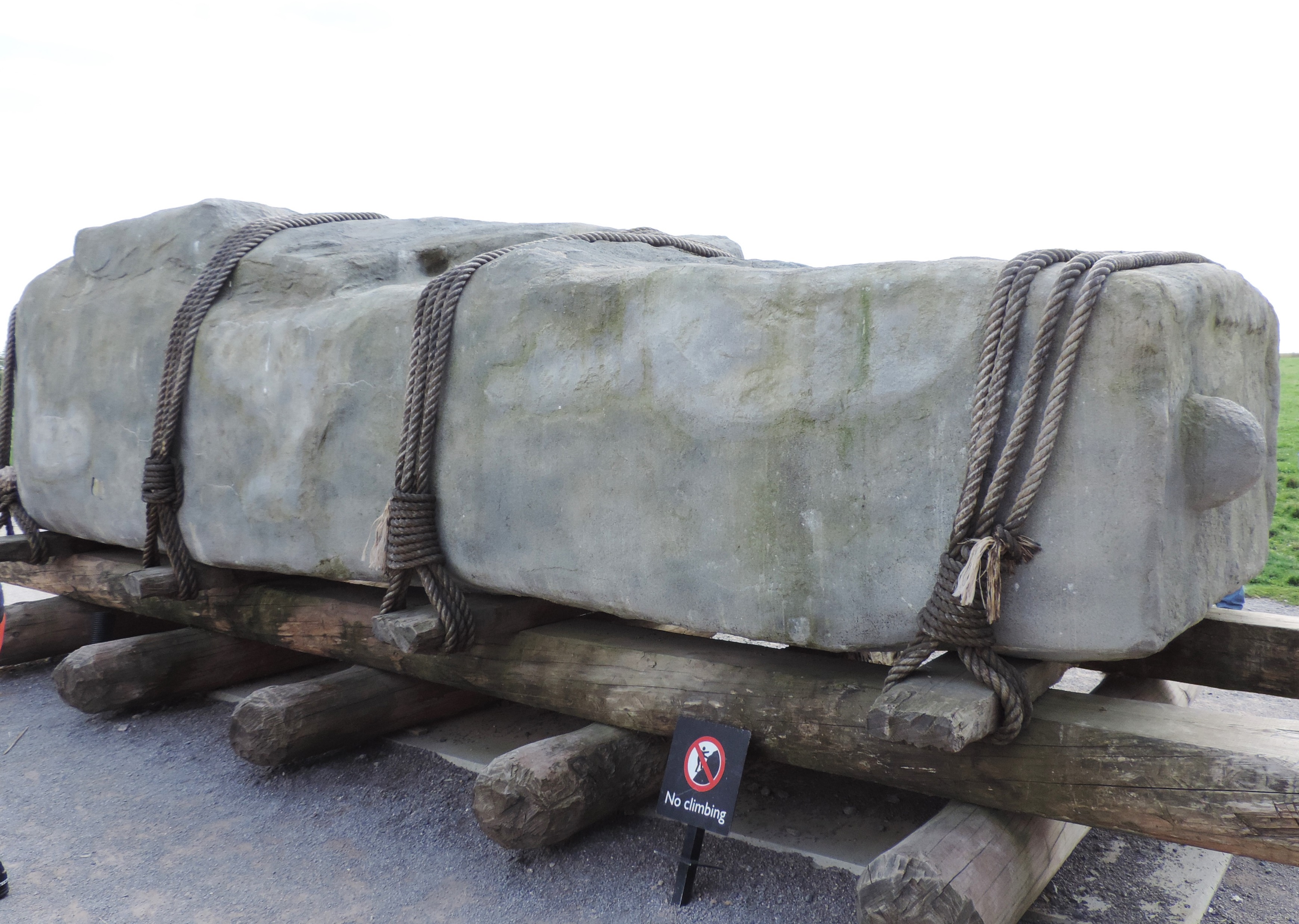 Method 2: The Stonehenge Method…
One segment (the stone), multiple subsegments (the rollers).



Note that the stone moves faster than the rollers.
Encroachment & collisions can occur, but only in subsample.
Subsample overlap reduced when a roller reaches the end of the stone.
Concluding Remarks
Multiple Segments Method is elegant in its simplicity.
Both methods can have encroachment and collisions, but consequences less severe for Stonehenge method.
Stonehenge Method sometimes has reduced overlap.
Both methods need monitoring & occasional intervention.
Both methods specified in subsampling requirements of new Statistical Business Register.